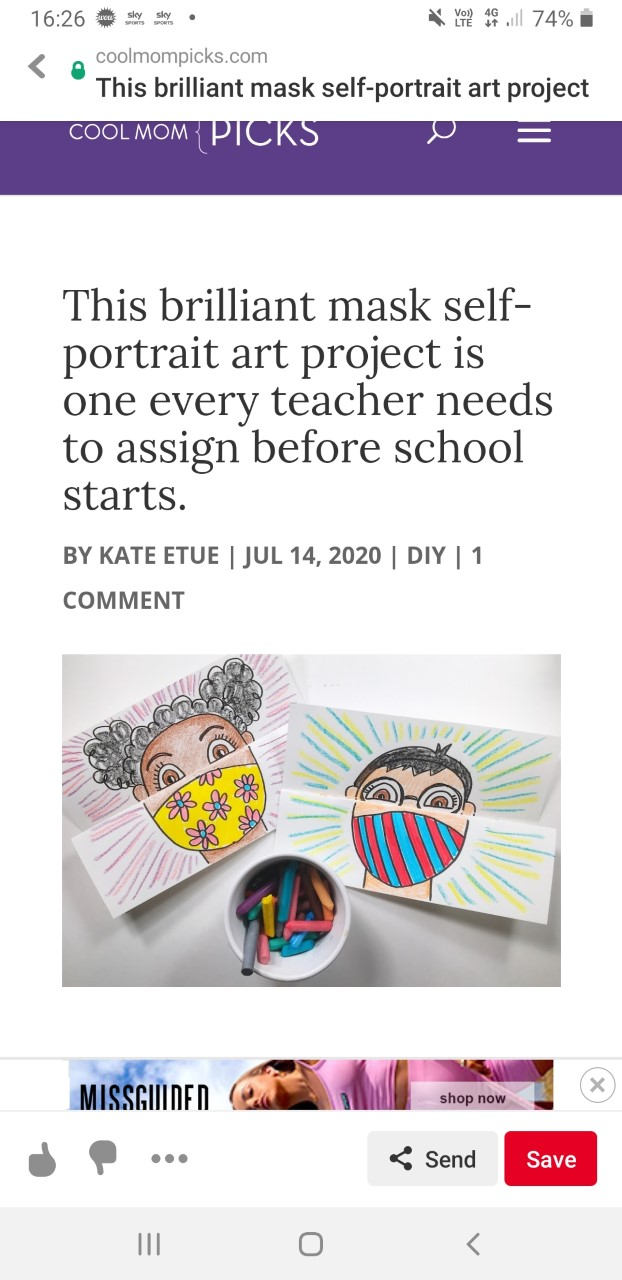 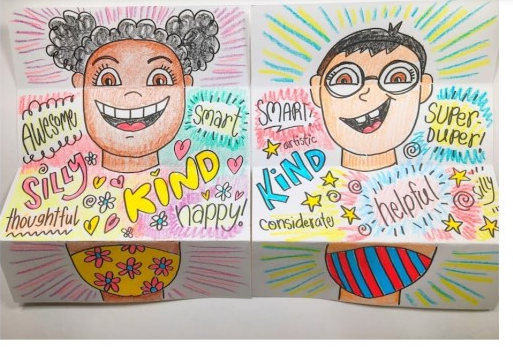 Behind my mask

Fold a piece of paper in half

Draw a self portrait with a colourful mask (be as creative as you like!)

Open the page and draw words which represent you as a person 